OSHA Special Government Employee (SGE) Training
United States Department of Labor
Occupational Safety and Health Administration
Evaluation Techniques The objectives of this section are to:
Describe the walkthrough, focusing on what to look for and how to address it
Describe the document reviews, focusing on what to look for

Describe how employees are selected and the difference between formal & informal interviews
Evaluation Techniques - Walkthrough
Purpose is to observe the general conditions of the facility & operations
Attention to housekeeping
Employee behaviors
Engineering and other hazard controls
Significant areas of interest
Evaluation Techniques - Walkthrough
Entire team participates with limited help from site (management, employee and S&H representative)
Avoid a circus
All major areas must be seen
It is not a comprehensive inspection
Hazards must be pointed out to host and noted
Stop to ask operational/programmatic questions
Evaluation Techniques - Walkthrough
Uncontrolled hazards must be corrected
They are discussed at the daily debriefing and daily updates are provided by the site
Evaluation Techniques - Document Review
Utilize walkaround to evaluate assigned program sections
Interview questions, document review, workplace observations

IH usually reviews OSHA Log & medical records (Not reviewed by SGEs)
Evaluation Techniques - Document Review
Verify knowledge of hazard prevention programs through interviews & observations

Verify effectiveness & use of hazard prevention programs through interviews & observations
Evaluation Techniques - Formal Interviews
Private one-on-one opportunities to determine employees’ perception of: 
Management commitment
Responsibilities
Knowledge of hazards & rules
Empowerment
Overall assessment of system
Evaluation Techniques - Formal Interviews
Use Appendix C

Usually done by Team Leader with help from team members.  Generally 15-20 minutes

There is no required guideline on the number of interviews conducted
Evaluation Techniques - Formal Interviews
Selected by Team Leader, with union representative, if requested

Selected from a list of all employees and/or an organizational chart

Select management representatives
Evaluation Techniques - Formal Interviews
Select representative from each major operating department:	

Ensure adequate representation for the various operations (i.e., operation, maintenance, administrative)
Select alternates for absences
Select from each fixed shift, if applicable

Select contractors, especially mechanical & construction
Evaluation Techniques - Formal Interviews
Alternate Interview Selection Technique:
Use a list of random numbers & apply it to a list of all employees
Employees
Evaluation Techniques - Informal Interviews
Informal interviews are performed at or near the individual’s work area & focus primarily on the operation, hazards & training
Usually performed by team members during walkthroughs
Interview Exercise
Get 3 volunteers to select a partner to conduct a formal interview UP FRONT!

Interview an employee, supervisor, and maintenance person

Use Tab 16.2 or Appendix C from CSP for interview questions
Contact Information
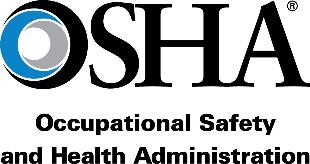 www.osha.gov
800-321-OSHA (6742)